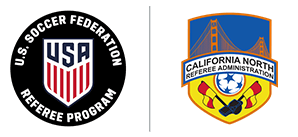 COACHING & MENTORING 
                      
           ASSESSMENT PROGRAM
				FARHAD MANSOURIAN
				NATIONAL COACH
				October 15, 2023
			      Las Positas College, Livermore
MAIN PILLARS OF ASSESSMENT/COACHING
1- OBSERVATION SKILLS. 
2- READING THE GAME.
3- DEBRIEFING SKILLS.
4- WRITTEN REPORT.
5- WE MUST STAY CURRENT (CONTINUING EDUCATION).
6- WE MUST BE RELEVANT.
WHAT LANGUAGE TO USE?
WHAT DO WE MEAN?

WHAT LANGUAGE ARE THE OFFICIALS BEING THOUGHT?
OBSERVATION SKILLS
PRIORITIZING WHAT TO SEE

1- WHAT ARE WE WATCHING?
2- WHAT SHOULD WE BE WATCHING?
CONTROL OF THE GAME.
OBSERVATION OF INCIDENTS.
RELATIONSHIP WITH PLAYERS/INTERACTION (affect on the players).
MANAGING THE GAME.
POSITIONING/MOVEMENT: only if this was an issue throughout the game.
OTHERS.
READING THE GAME
Teams, what is at stake?
The sideline, parents, coaches, others?
What are the 3 most important aspects of officiating?
Match control.
Interaction with players.
Control of the game.
Are these 3 factors interlinked?
In order to control or manage the game, the official needs to have the “buy in” of the players. A large part of “buy in” is consistency in decision making…however, If players don’t cooperate, an official’s control may not be as tidy as it should be Managing the game is also intertwined with managing the players.
Consistency.
Use of FIFA considerations.
DEBRIEF
80-20 PERCENT RULE.
BE SPECIFIC.
BE BRIEF.
BE A MENTOR.
3 MOST IMPORTANT ASPECTS OF OFFICIATING
Match control.
Interaction with players.
Control of the game.
WRITTEN REPORT
Review score, misconducts (time, nature, team and player number).
Match control.
Interaction with players.
Body language, expressions, reaction.
Game Management.
Key Match Incidents/Critical Match Incidents (time, nature, degree of difficulty, decision, FIFA considerations).
MATCH CONTROL
Are we recognizing the nature of each incident?
Are we showing relevant reaction for each incident?
Is our interaction relevant? Meaning are we RAISING the TEMPERATURE or are we POURING COLD WATER?
When players mood changed, did we noticed that? Why or why not?
Managing the mood of players is KEY to match control and success
Signs :
	Players arguing with referee.
	Players not cooperating.
What/How is Referee’s technique/relationships with players.
MATCH CONTROL
Accuracy of foul identification.
Appropriate foul selection.
Number of fouls called (minutes noted if possible).
Misconduct accuracy (number, reason and minute noted).
Key Match Incidents recognized and accurately dealt with.
Mass confrontations.
INTERACTION WITH PLAYERS
Interacting can be verbal and non verbal.
Open to communication?
Was match control good?
If yes, what did the official do to achieve that?
How did the official interact with players?
If no, why not?
Was he/she surrounded?
Did the official have any natural authority?
Did the official not have a “buy in” ? When did that start? Why ? Did it continue?
Is the referee comfortable interacting with players?
CONTROL OF THE GAME
Protect the game.
Protect the players.
Points of contacts : Intensity – Speed – Force
Illegal use of hands.
Clean movement or 2nd movement.
CONTROL OF THE GAME  GAME MANAGEMENT
Restart management.
Injury management.
Substitution management.
Time management.
Proper use of advantage.
TEAMWORK
Receptiveness to decisions from ARs and 4th.
Accuracy of decisions requiring Referee and AR/4th.
Engagement with ARs and 4th.
Attitude toward ARs and 4th.
WRITTEN REPORT
Follow the protocols established by main entities such as USSF or PRO.
GENERAL PERFORMANCE CATEGORIES
Referee

Match Control.
Player Management.
Game Management. 
Team Work.
Positioning (angle of view, proximity, reading & anticipating the next phase of play, body positioning for key decisions).
Movement (work rate, stamina, speed, mechanics (side stepping, backpedaling )).
GENERAL PERFORMANCE CATEGORIES
Assistant Referee

Offside (decisions with flag up. Decisions with flag down)(accuracy of the decision).

 Involvement & assistance (fouls in the area of responsibility, fouls outside the area of responsibility, mass confrontation. 

Throw in, goal kick, corner kicks, flag mechanics, eye contact, technical area management and last but not least, communication with players).

Positioning , 2nd to the last defender, follow ball to goal keeper and goal line, goal line decisions.

 Movement (stamina, speed, work rate and mechanics (side stepping, explosive sprint)).
GENERAL PERFORMANCE CATEGORIES
Fourth Official
Technical Area Management 
(player management, technical staff management, substitution management, injury management, protocol management).
Assistance to the Referee Crew (administrative duties, support in misconduct decisions, support in Critical Match Decisions, support on behind referee’s back).
CRITICAL MATCH DECISIONS FOR ALL POSITIONS
Referee
Penalty kick decision (given or not).
Send off decision – direct (given or not).
Send off decision – second caution (given or not).
Decision that negates a goal or obvious goal scoring opportunity (given or not).
Decision to retake a penalty kick (given or not).
Information or communication on AR or 4th Critical Match Decision.
Decision to suspend, terminate or abandon a match.
Correct Application of the Laws of the Game
CRITICAL MATCH DECISIONS FOR ALL POSITIONS
Assistant Referee
Offside decision that leads to or negates an obvious goal scoring
   opportunity (given or not).
Involvement in a Referee Critical Match Decision.
Penalty kick decision (given or not).
Send off decision (given or not).
Decision to retake a penalty kick (given or not).
Decision that negates a goal or obvious scoring opportunity (given or not).
Correct Application of the Laws of the Game
CRITICAL MATCH DECISIONS FOR ALL POSITIONS
Fourth Official
Involvement in a Referee Critical Match Decision.
Penalty kick decision (given or not).
Send off decision (given or not).
Decision to retake a penalty kick (given or not).
Decision that negates a goal or obvious scoring opportunity (given or not).
Correct Application of the Laws of the Game
U.S. SOCCER GRADING SYSTEM
Outstanding (81 and above)
Very Good (76-80)
Acceptable (70-75)
Not Acceptable (69 and below)
Key Factors
• Combination of general performance and accuracy of Critical Match
Decisions should influence the final score
• Difficulty of the game should influence the final score
• Minor errors don’t mean an unacceptable performance
• Must have documented reasons for an unacceptable or exceptional
performance
Not ratable does not exist
AVOID AVOID AVOID AVOID
DON’T RAISE AN ISSUE WITHOUT A SPECIFIC SOLUTION.
DON’T FIX AN ISSUE THAT IS NOT AN ISSUE.
In My Opinion …….
WHEN I WAS DOING MLS!
FINAL THOUGHTS
Be specific.
Be relevant.
Be current.
Speak their language.
Praise a good performance.
If there are specific issues to discuss, then discuss those specific ones.
If a bad day on the pitch, lift them up and get them ready for the next one.
BE A FAULT FIXER , NOT A FAULT FINDER!
PRACTICAL EXERCISE
We will watch half of an eventful game 45’.
We will only watch the referee.
Will divide the assessors in small groups.
In each group, each assessor will conduct a debrief.
At the conclusion, a spokesperson from each group, will make a presentation to the entire group on their most important discussion.
We will provide feedback if necessary.
QUESTIONS AND COMMENTS